Jesus – Ursprung des Universums
Kolosser-Brief 1,15-17
Teil 2
Reihe: EINZIGARTIG! (1/3)
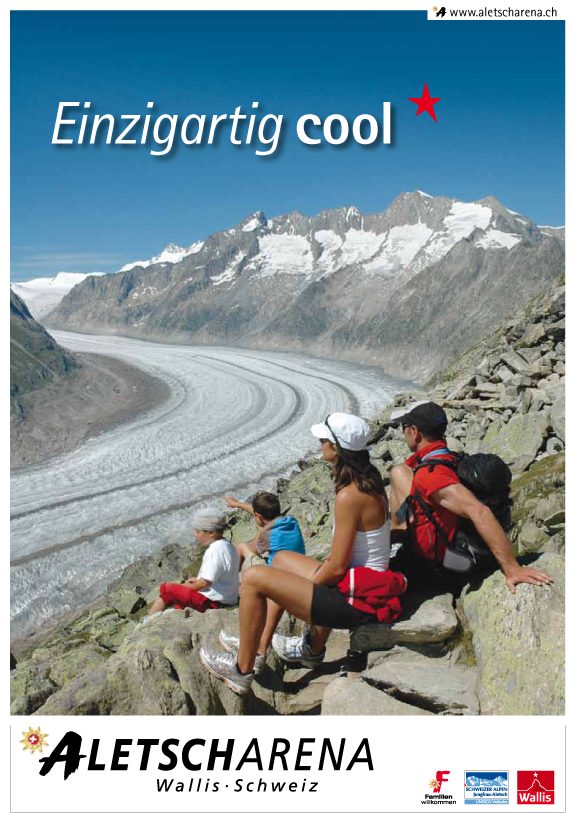 EINZIGARTIG!
pixelio.de
EINZIGARTIG!
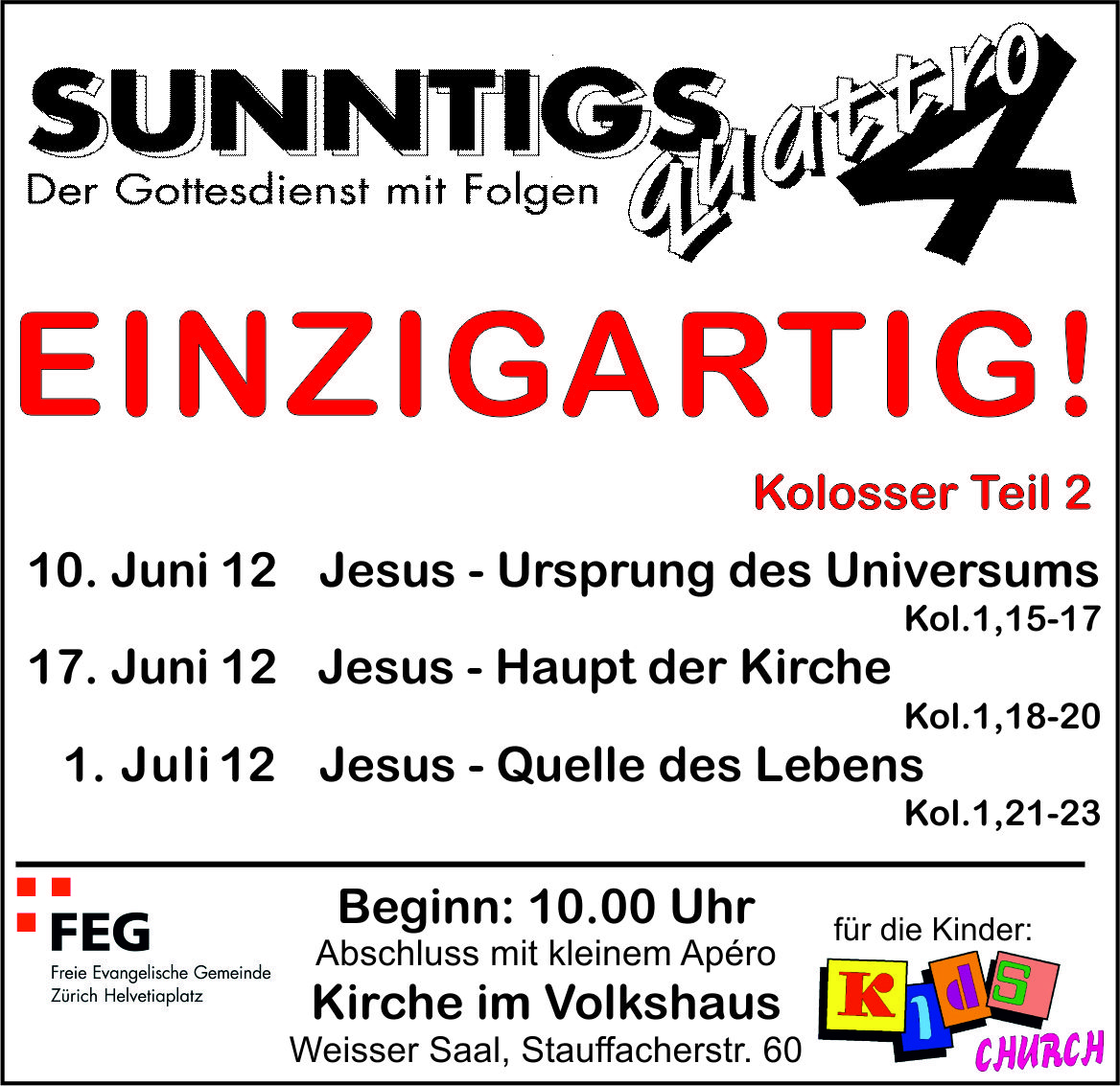 EINZIGARTIG!
„Der Sohn ist das Ebenbild des unsichtbaren Gottes, der Erstgeborene,der über der gesamten Schöpfung steht.“
Kolosser-Brief 1,15
EINZIGARTIG!
„Denn durch ihn wurde alles erschaffen, was im Himmel und auf der Erde ist, das Sichtbare und das Unsichtbare, Könige und Herrscher, Mächte und Gewalten. Dasganze Universum wurde durch ihn geschaffen und hat in ihm sein Ziel.“
Kolosser-Brief 1,16
EINZIGARTIG!
„Er war vor allem anderen da, und alles besteht durch ihn.“
Kolosser-Brief 1,17
EINZIGARTIG!
I.    Jesus ist Gott
EINZIGARTIG!
„Du sollst dir kein Gottesbild anfertigen. Mach dir überhaupt kein Abbild von irgendetwasim Himmel, auf der Erdeoder im Meer.“
2.Mose 20,4
EINZIGARTIG!
„Herr zeig uns den Vater; das genügt uns.“
Johannes-Evangelium 14,8
EINZIGARTIG!
»So lange bin ich schon bei euch, und du kennst mich immer noch nicht, Philippus?«
Johannes-Evangelium 14,9
EINZIGARTIG!
„Wer mich gesehen hat, hat den Vater gesehen.Wie kannst du da sagen: ›Zeig uns den Vater‹?“
Johannes-Evangelium 14,9
EINZIGARTIG!
„Der Sohn (Jesus) ist das Ebenbild des unsichtbaren Gottes.“
Kolosser-Brief 1,15
EINZIGARTIG!
„Jesus ist das vollkommene Abbild von Gottes Herrlichkeit, der unverfälschte Ausdruck seines Wesens.“
Hebräer 1,3
EINZIGARTIG!
„Wir wollen mit Menschen wachsen, die durch Begegnungen mituns zu Jesus finden.“
Vision FEG Zürich-Helvetiaplatz
EINZIGARTIG!
„Der Sohn ist das Ebenbild des unsichtbaren Gottes, der Erstgeborene, der über der gesamten Schöpfung steht.“
Kolosser-Brief 1,15
EINZIGARTIG!
„Ich bin das A und das O, der Erste und der Letzte, der Ursprung und das Ziel aller Dinge.“
Offenbarung 22,13
EINZIGARTIG!
„Am Anfang war das Wort; das Wort war bei Gott, und das Wort war Gott.“
Johannes-Evangelium 1,1
EINZIGARTIG!
„Er, der das Wort ist, wurde ein Mensch von Fleisch und Blut und lebte unter uns. Wir sahen seine Herrlichkeit, eine Herrlichkeit voller Gnade und Wahrheit, wie nur er als der einzige Sohn sie besitzt, er, der vom Vater kommt.“
Johannes-Evangelium 1,14
EINZIGARTIG!
II.   Jesus ist der Schöpfer
EINZIGARTIG!
„Denn durch ihn wurde alles erschaffen, was im Himmel und auf der Erde ist, das Sichtbare und das Unsichtbare, Könige und Herrscher, Mächte und Gewalten.Das ganze Universum wurde durch ihn geschaffen und hat in ihm sein Ziel.“
Kolosser-Brief 1,16
EINZIGARTIG!
„Denn durch ihn wurde alles erschaffen, was im Himmel und auf der Erde ist, das Sichtbare und das Unsichtbare, Könige und Herrscher, Mächte und Gewalten.“
Kolosser-Brief 1,16
EINZIGARTIG!
„Glaubst du nicht, dass ich meinen Vater um Hilfe bitten könnte und dass er mir sofort mehr als zwölf Legionen Engel zur Seite stellen würde?“
Matthäus-Evangelium 26,53
EINZIGARTIG!
„Christus steht hoch über allen Mächten und Gewalten, hoch über allem, was Autorität besitzt und Einfluss ausübt; er herrscht über alles, was Rang und Namen hat – nicht nur in dieser Welt, sondern auch in der zukünftigen.“
Epheser-Brief 1,21
EINZIGARTIG!
„Zahlreiche Christen, die Zauberei getrieben hatten, brachten ihre Zauberbücher und verbrannten sie öffentlich. Als man den Wert der Bücher zusammenrechnete, kam man auf eine Summe von 50.000 Silberdrachmen.“
Apostelgeschichte 19,19
EINZIGARTIG!
III. Jesus ist das Ziel
EINZIGARTIG!
„Das ganze Universum wurde durch ihn geschaffen und hat in ihm sein Ziel.“
Kolosser-Brief 1,16
EINZIGARTIG!
„Seit der Erschaffung der Welt sind seine Werke ein sichtbarer Hinweis auf ihn, den unsichtbaren Gott, auf seine ewige Macht und sein göttliches Wesen. Die Menschen haben also keine Entschuldigung.“
Römer-Brief 1,20
EINZIGARTIG!
IV. Jesus ist der Lebensspender
EINZIGARTIG!
„Er war vor allem anderen da.“
Kolosser-Brief 1,17
EINZIGARTIG!
„Alles besteht durch ihn.“
Kolosser-Brief 1,17
EINZIGARTIG!
„Durch die Kraft seines Wortes trägt er das ganze Universum.“
Hebräer 1,3
EINZIGARTIG!
Schlussgedanke
EINZIGARTIG!
„Jesus Christus ist immer derselbe – gestern, heute und in alle Ewigkeit.“
Hebräer 13,8
EINZIGARTIG!
„Es gibt nur einen Gott – den Vater, von dem alles kommt und für den wir geschaffen sind. Und es gibt nur einen Herrn – Jesus Christus, durch den alles geschaffen wurde und durch den auch wir das Leben haben.“
1.Korinther-Brief 8,6
EINZIGARTIG!
EINZIGARTIG!